Муниципальное бюджетное дошкольное образовательное учреждение детский сад №10 «Дубравушка» г. Грязи Грязинского муниципального района Липецкой области


Проектпо опытно-экспериментальной деятельности во второй младшей группе
«Весёлые краски»
Воспитатель: 
Питаева Наталья Анатольевна
Цель проекта: сделать обучение первичным навыкам рисования интересным, познавательным, необычным.
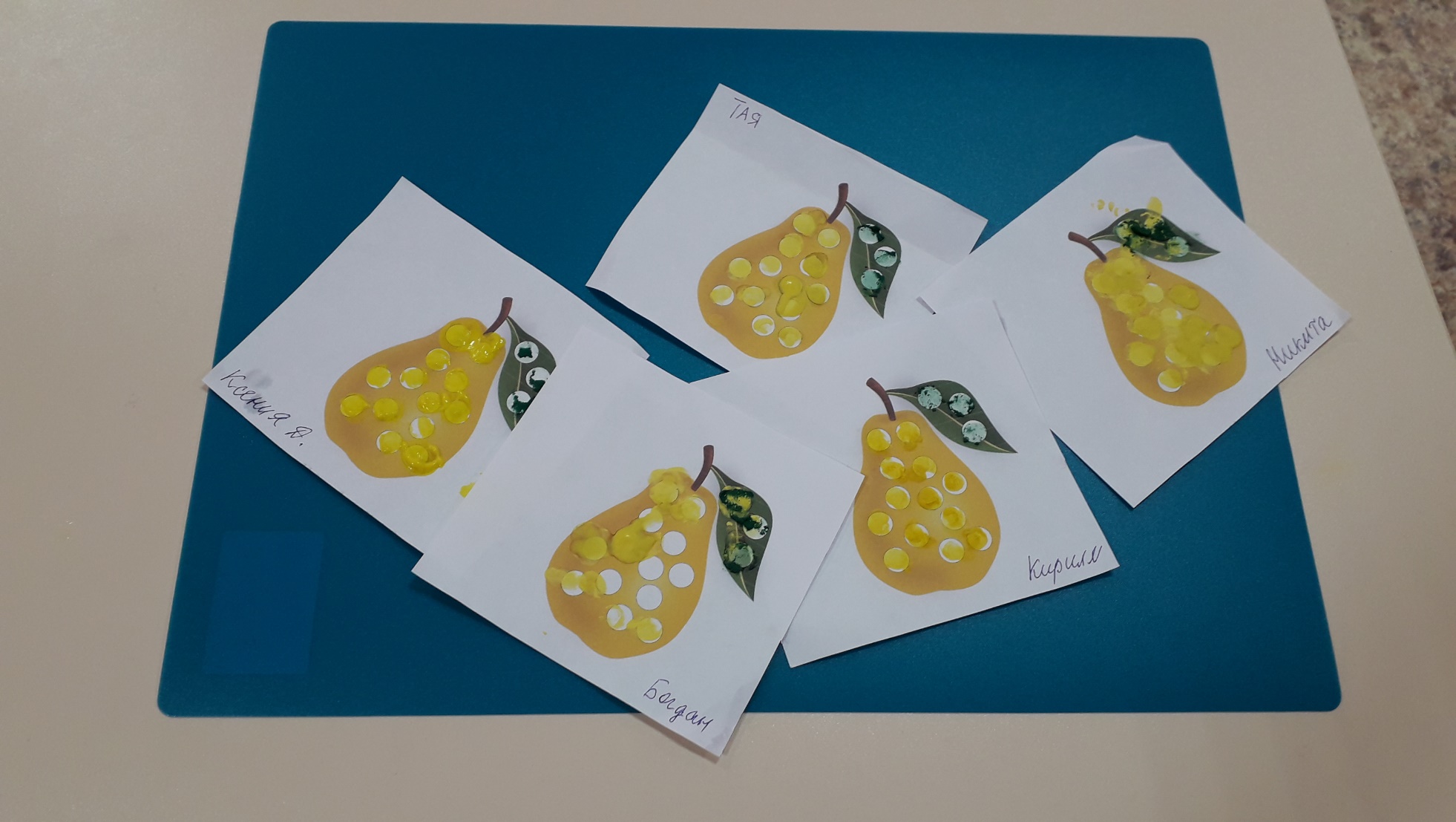 Задачи проекта:
образовательные: через опытно-экспериментальную деятельность знакомство детей с различными средствами и способами рисования, получение первых навыков рисования;
развивающие: развитие предпосылок креативности, наблюдательности, мышления;
воспитывающие: воспитание любознательности, аккуратности, интереса к рисованию и к экспериментированию.
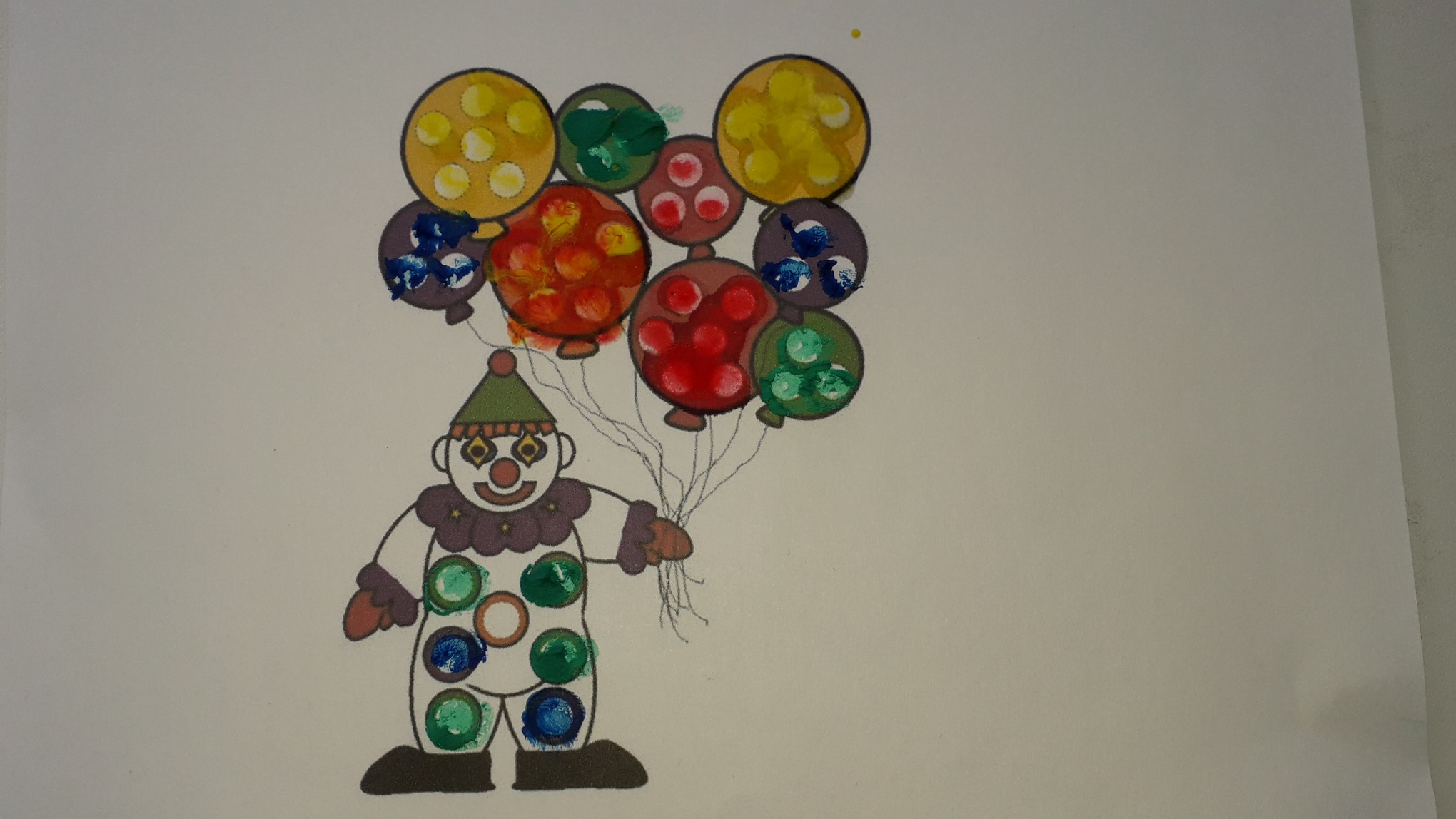 Тип проекта: творческо-познавательный.
Вид проекта: краткосрочный с 01.02.23 г. по 14.03.23 
Участники проекта: дети второй младшей группы, педагог, родители.
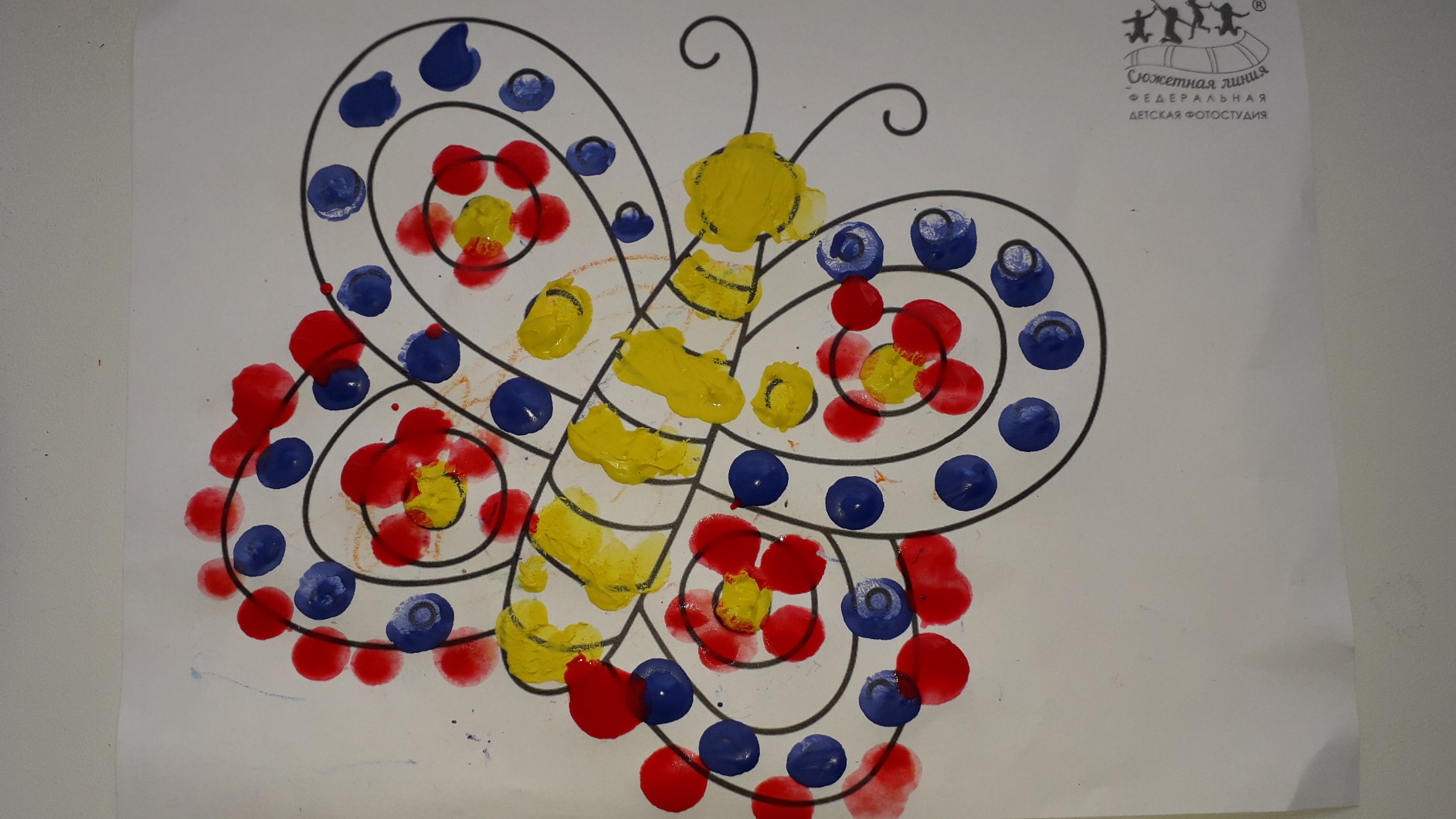 Актуальность.
поддержка познавательной активности детей
- основа для воспитания личностей, обладающих живым умом
опытно-экспериментальная деятельность – это способ привить детям  навыки самостоятельного поиска информации
люди с хорошо развитыми творческими способностям – это люди, способные генерировать идеи, воплощать их в жизнь
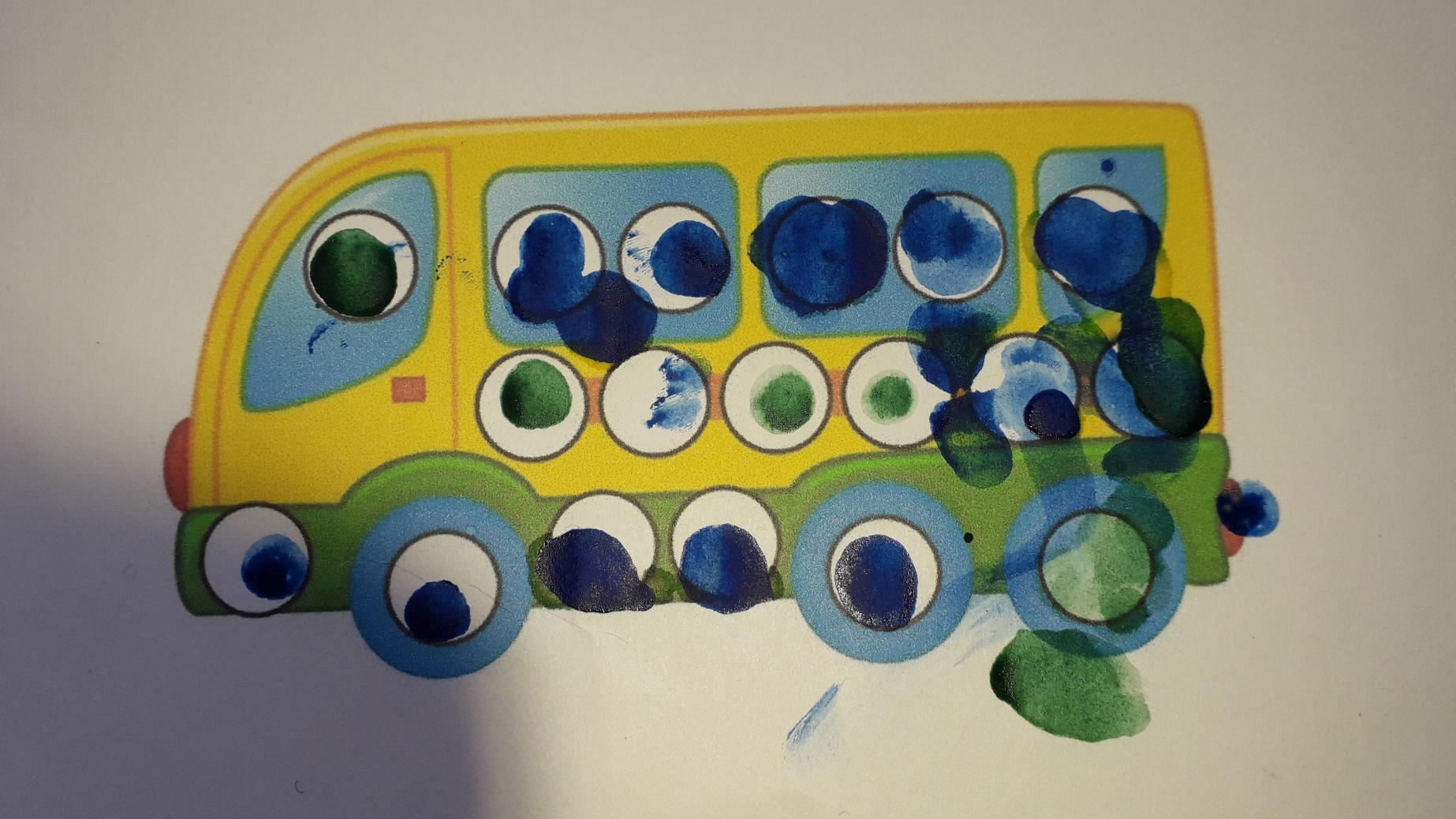 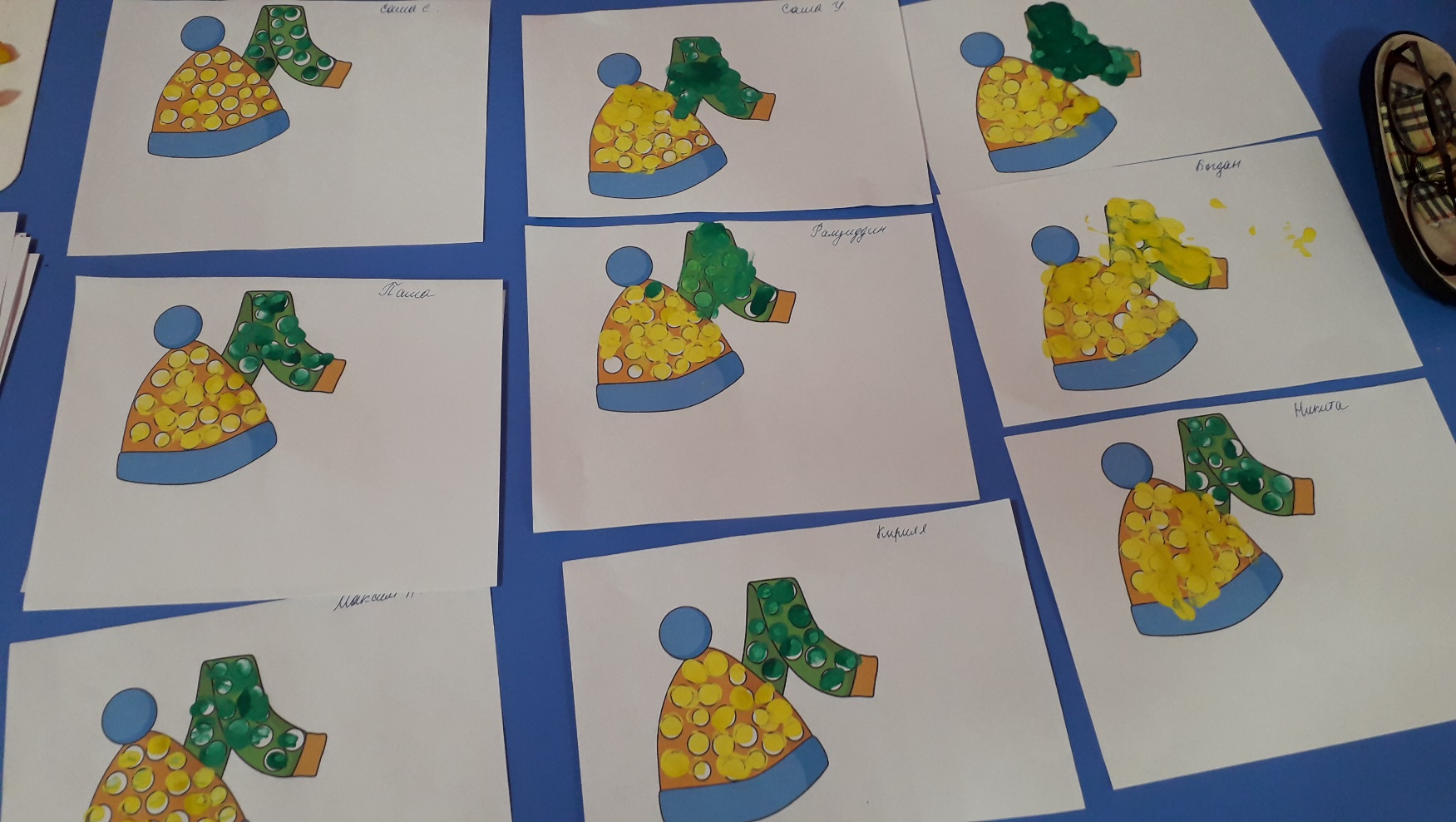 Планируемые результаты: 
знание основных цветов 
умение смешивать краски 
знакомство с дополнительными цветами 
получение первых навыков рисования 
знакомство с нетрадиционными способами рисования получение первых навыков экспериментирования  положительный заряд эмоций
Этапы реализации проекта:
Подготовительный этап: 
Определение актуальности проекта на основе наблюдений за детьми.
Выявление  запросов и потребностей родителей (анкетирование).
Планирование работы.
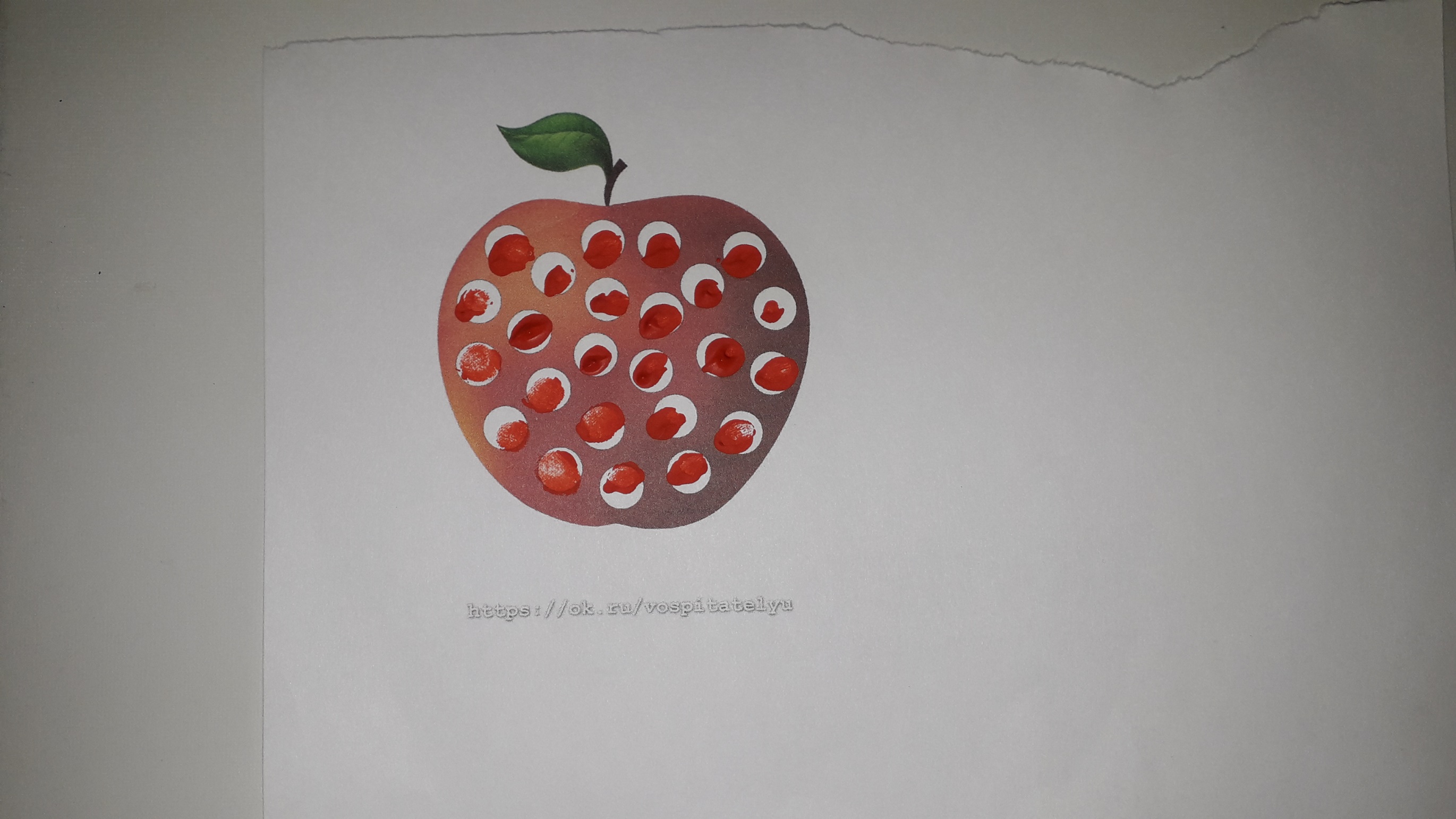 Выявление  запросов и потребностей родителей (анкетирование).
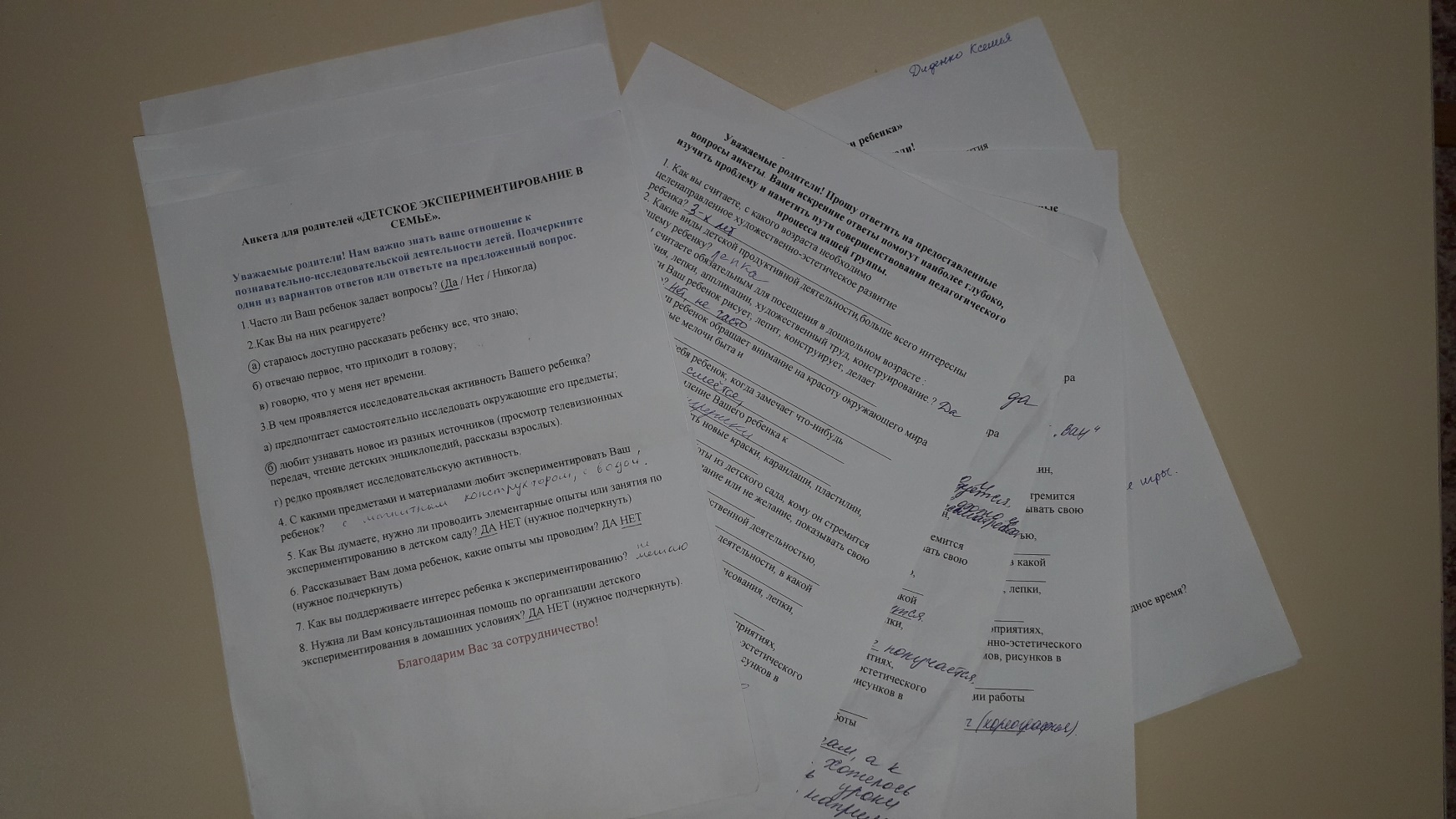 Большинство родителей понимают важность художественно-эстетического развития детей и готовы принимать активное участие в развитии творческих способностей детей
Центр экспериментирования
Основной этап:
Центр ИЗО
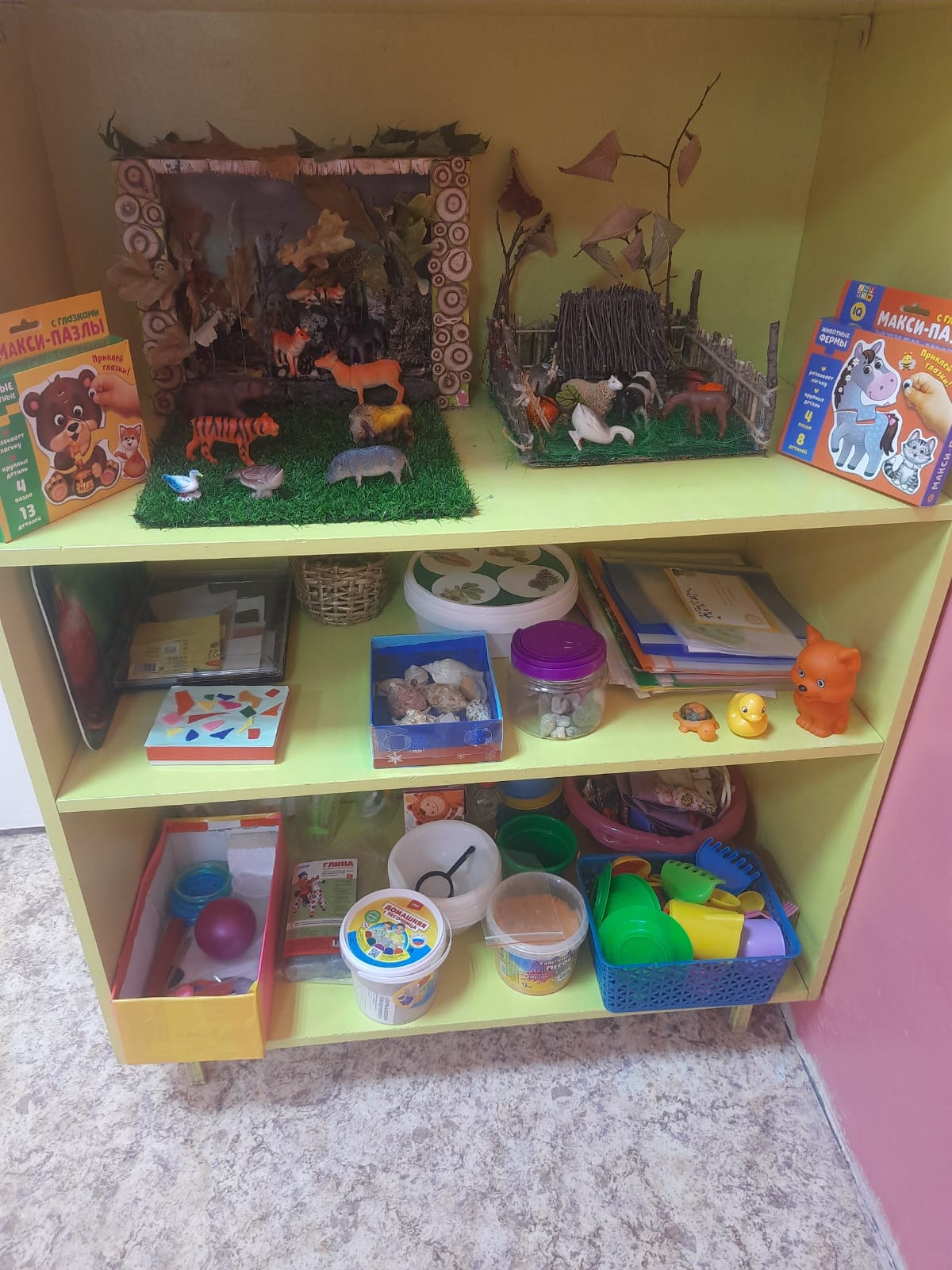 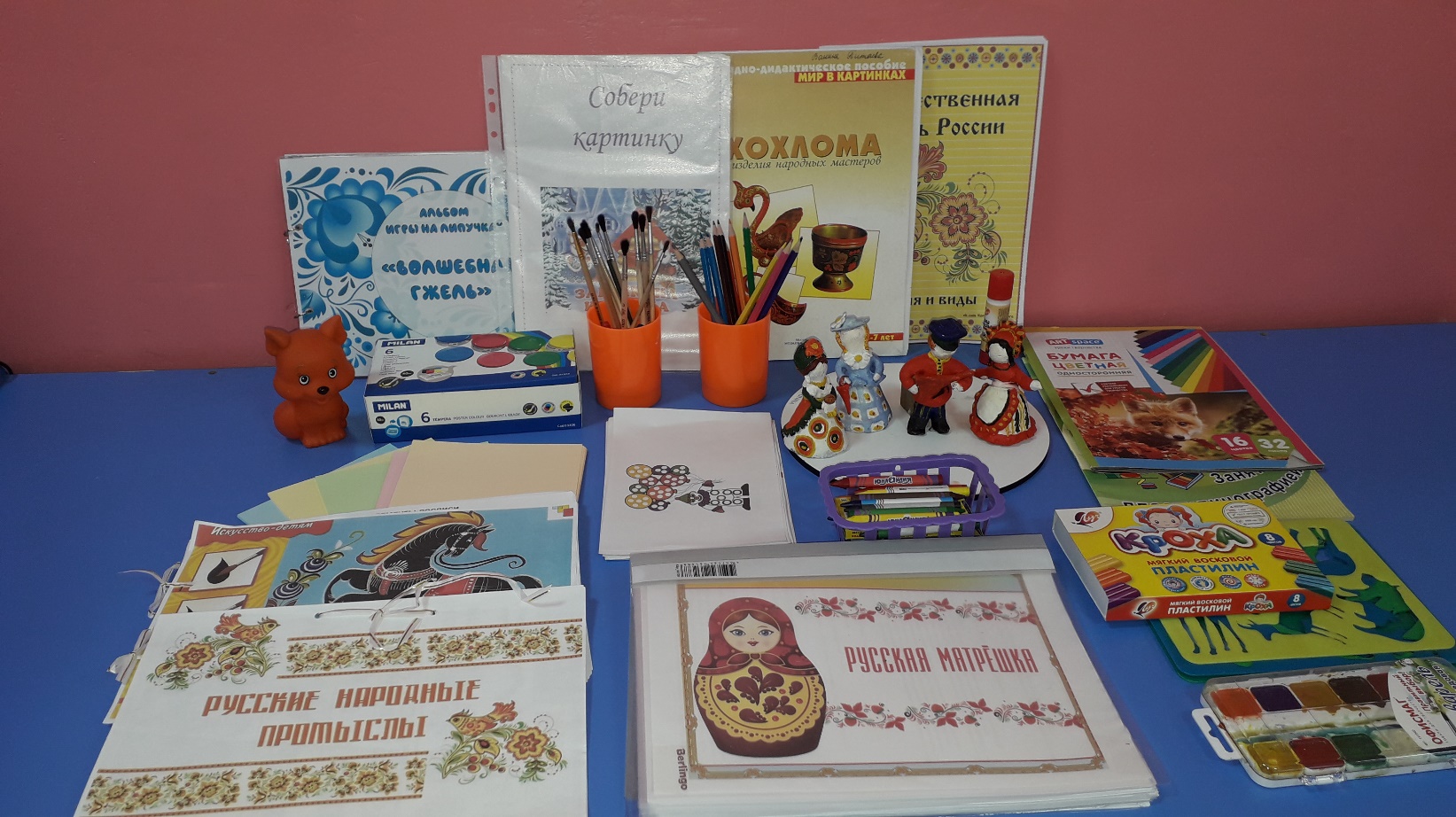 Работа с детьми: опыты, рисование.
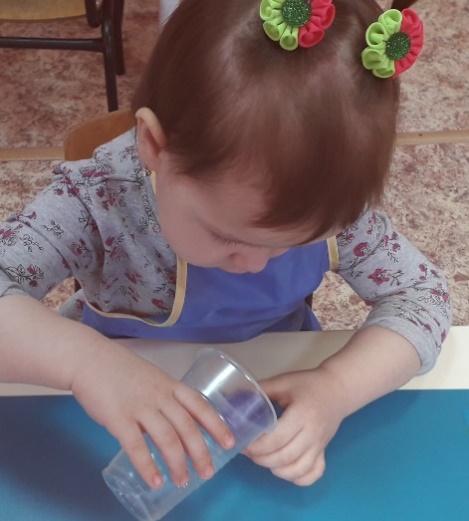 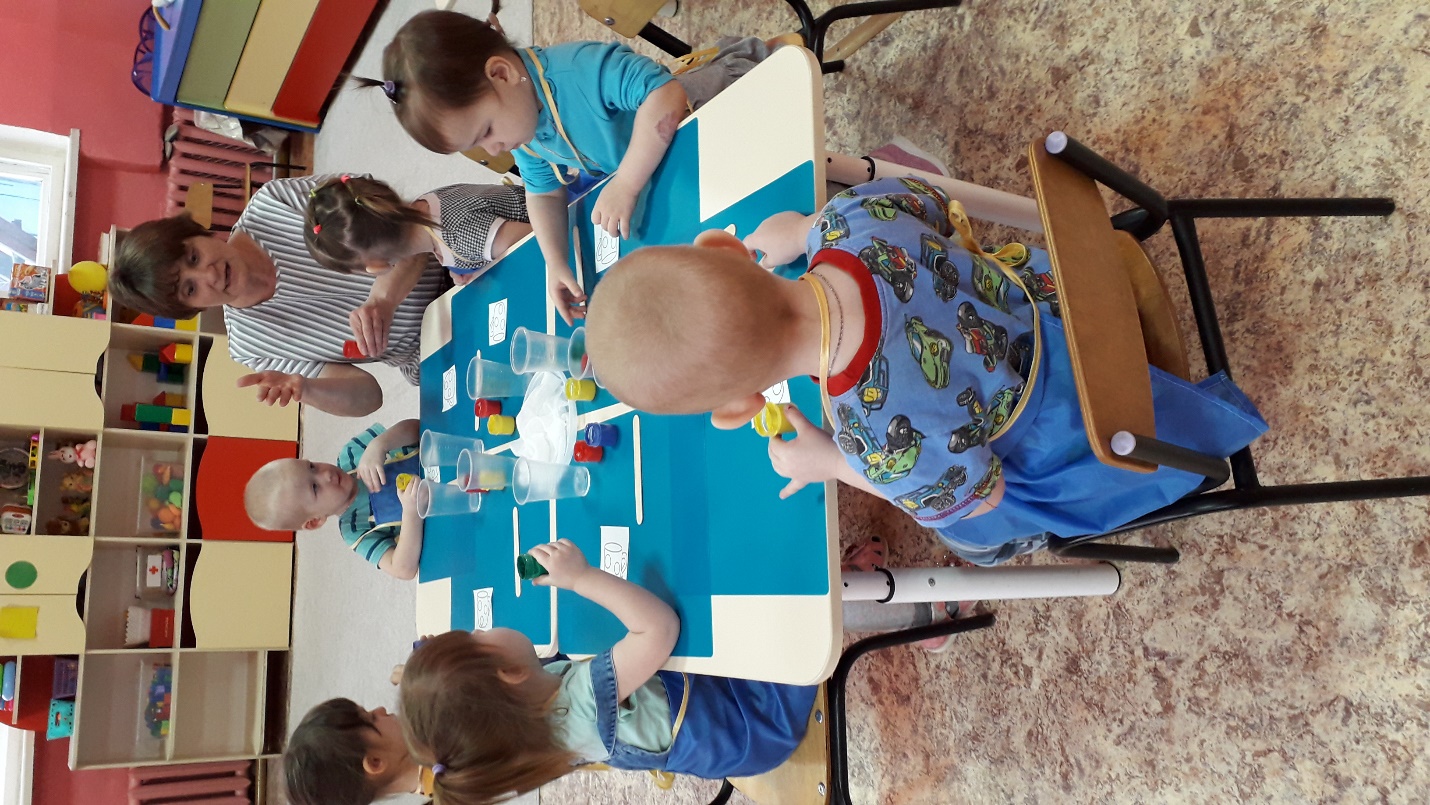 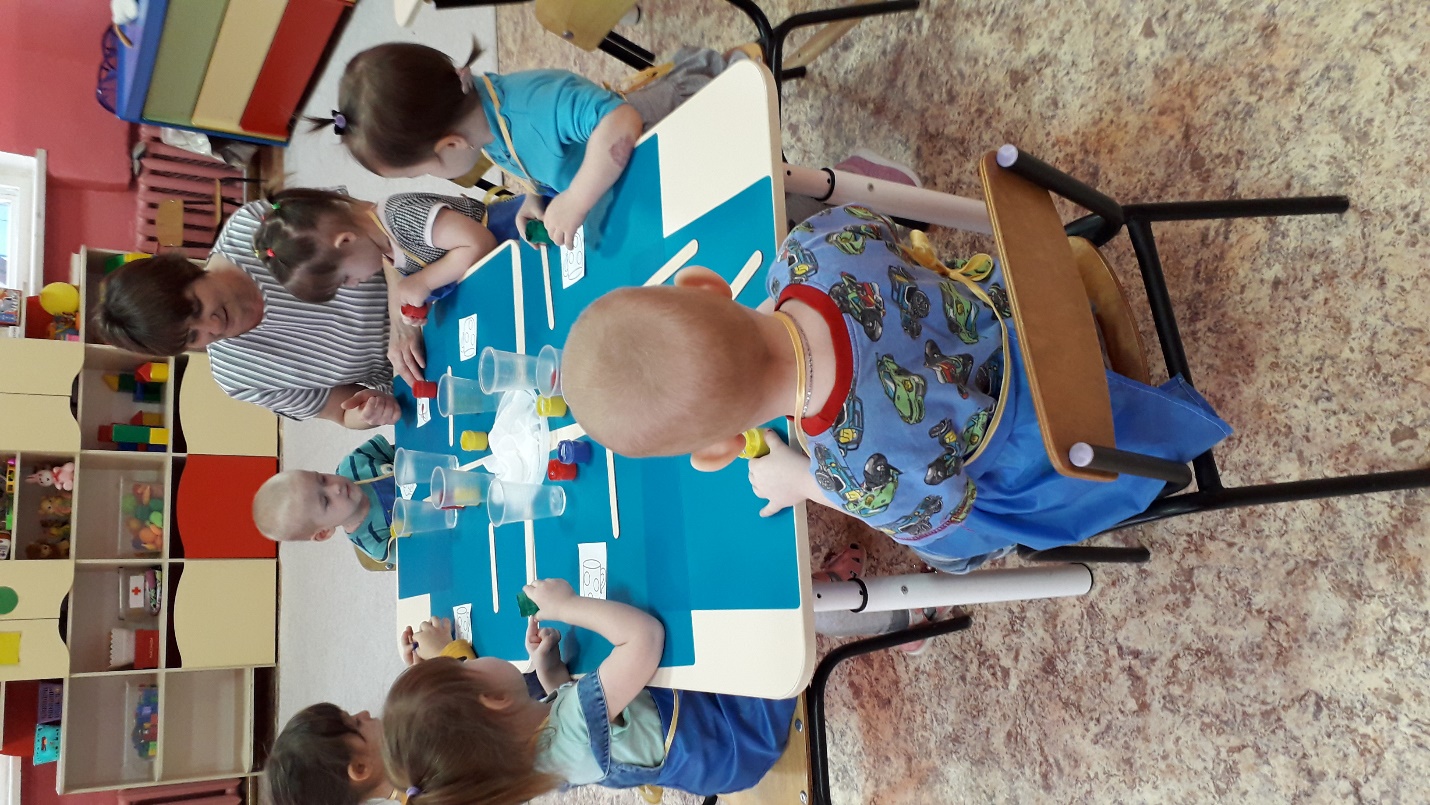 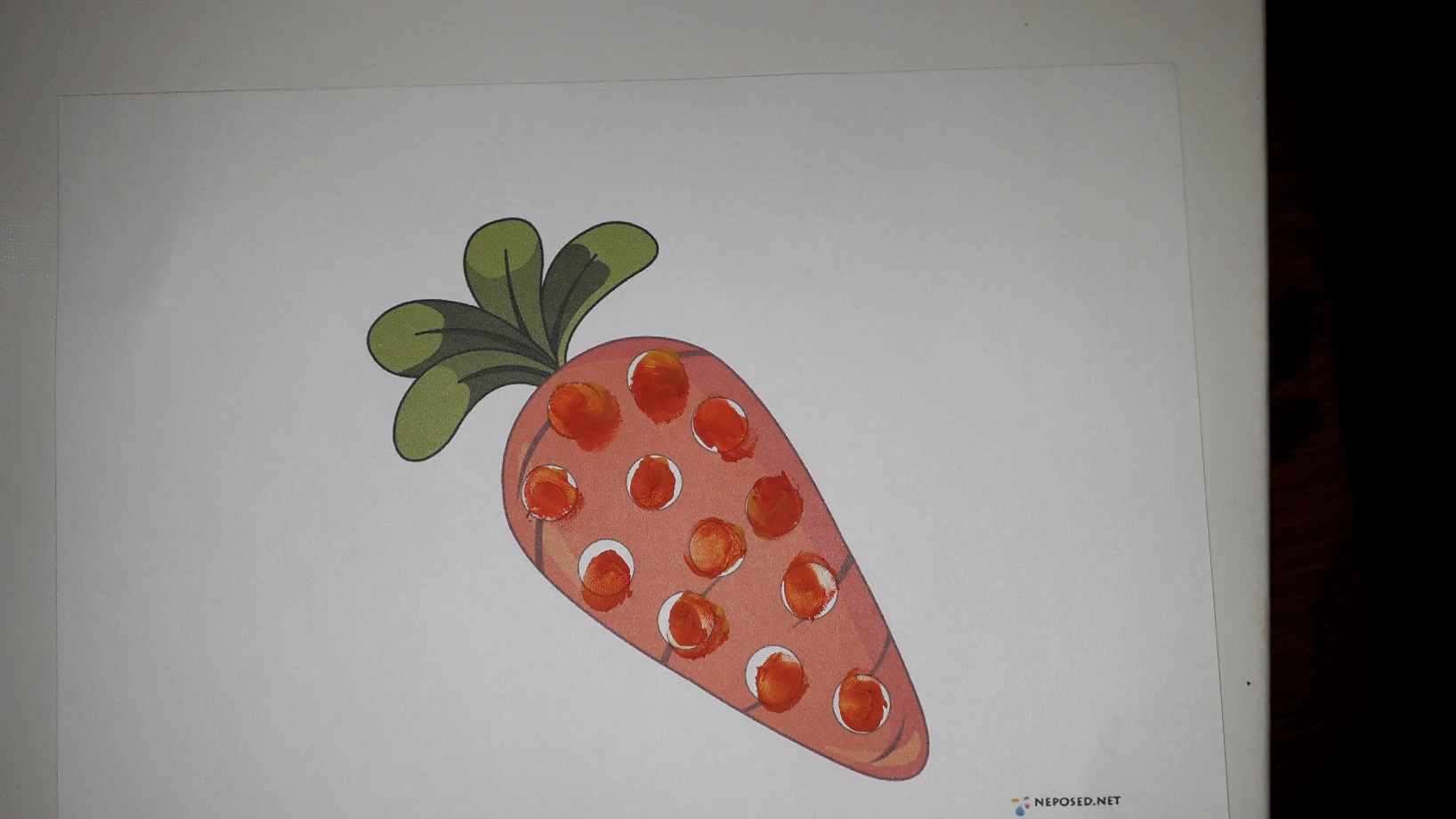 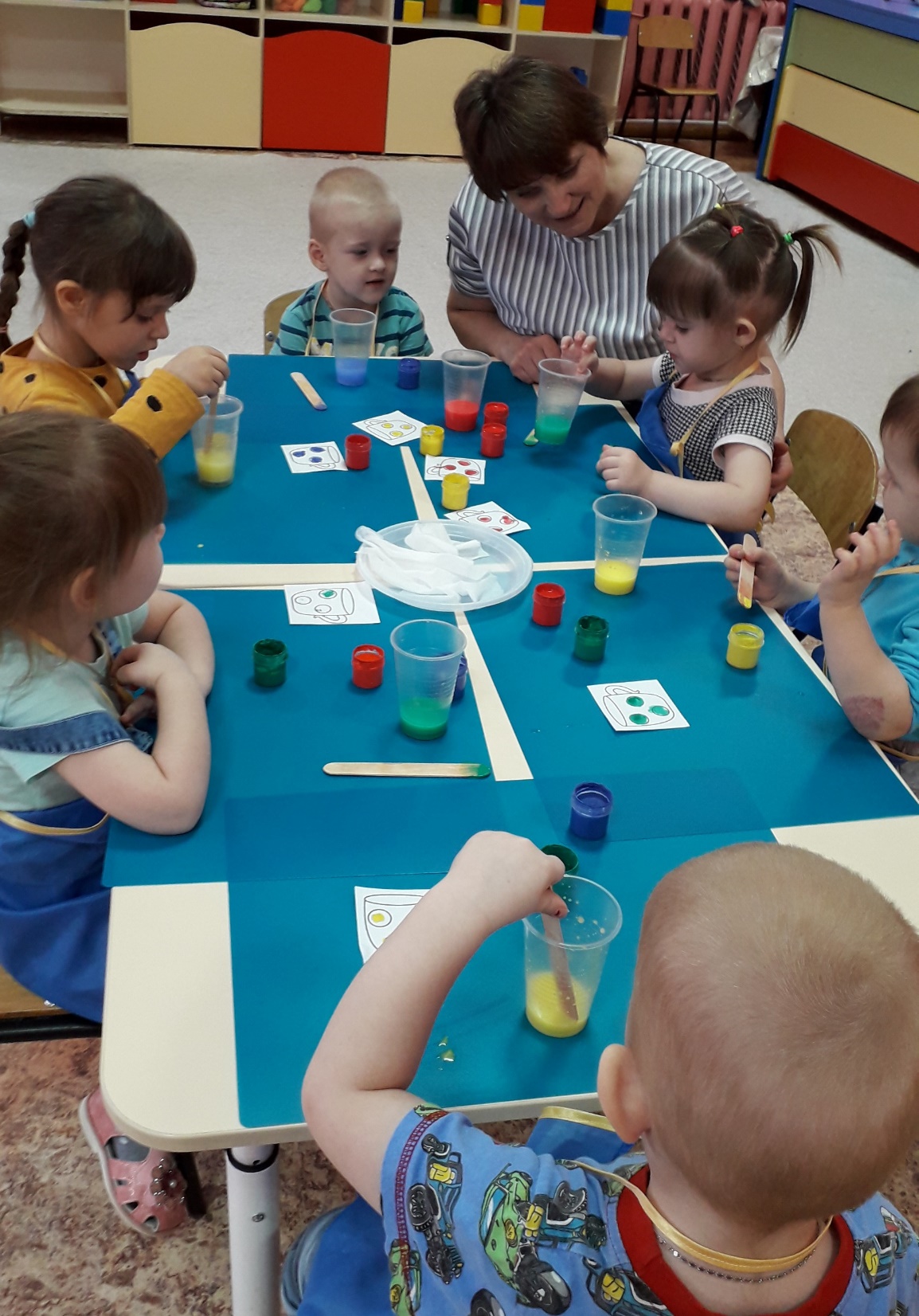 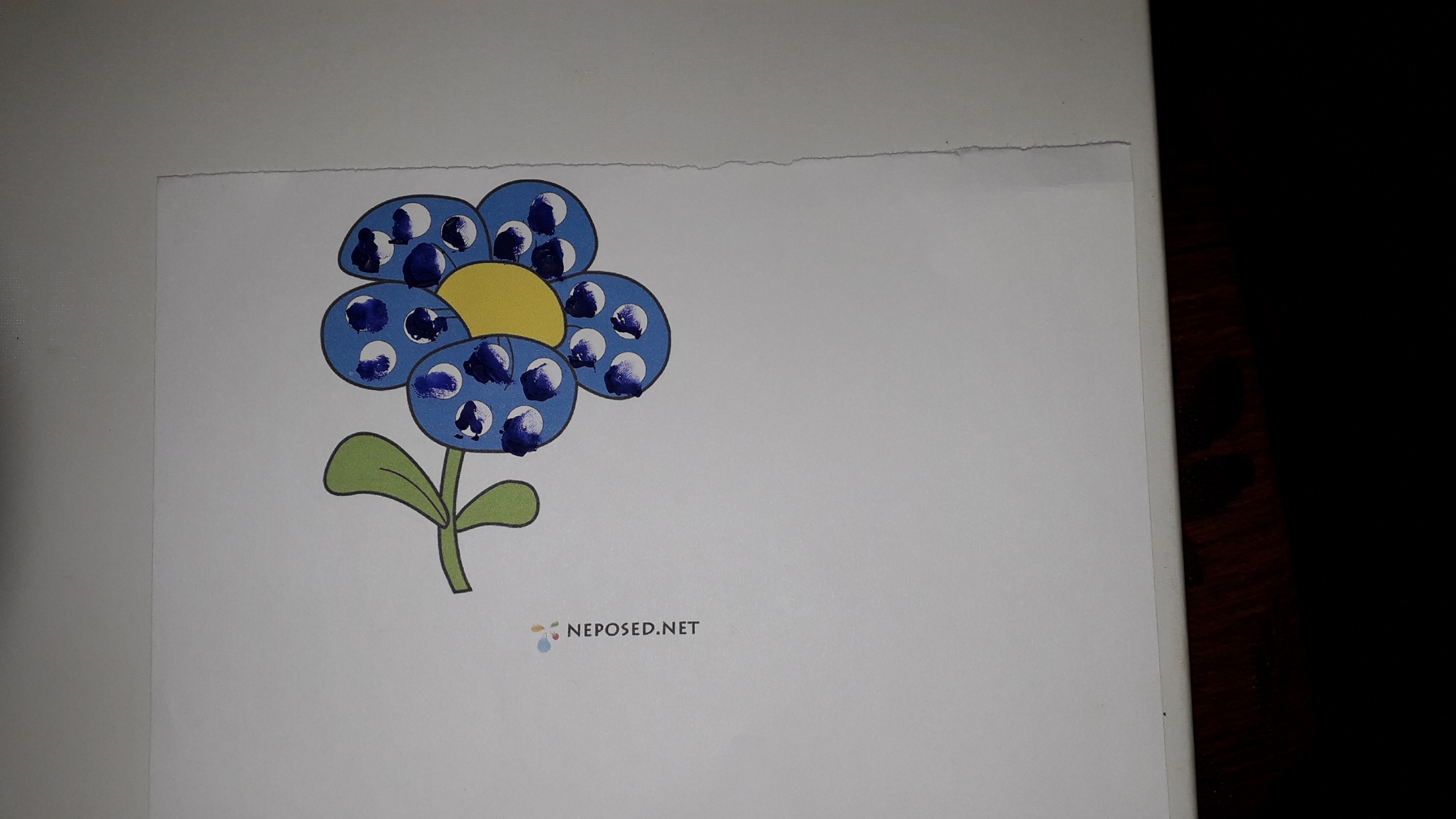 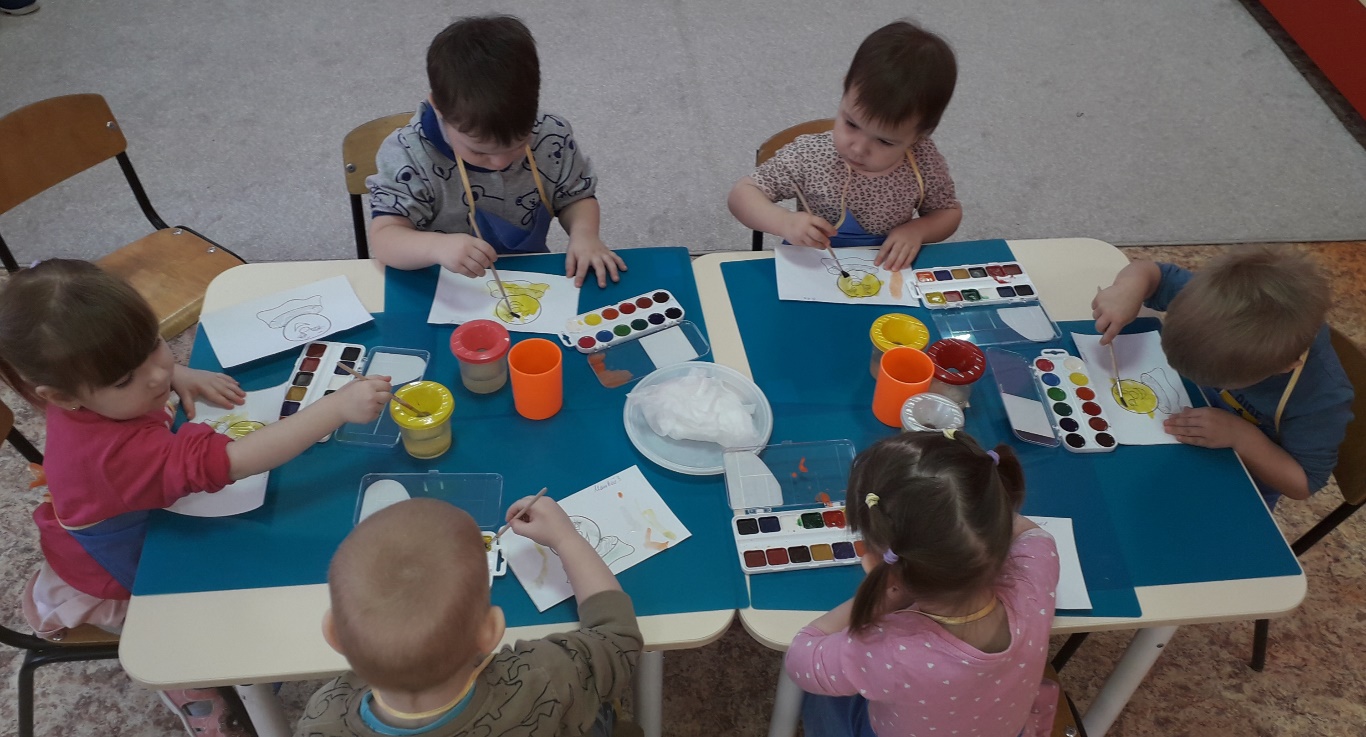 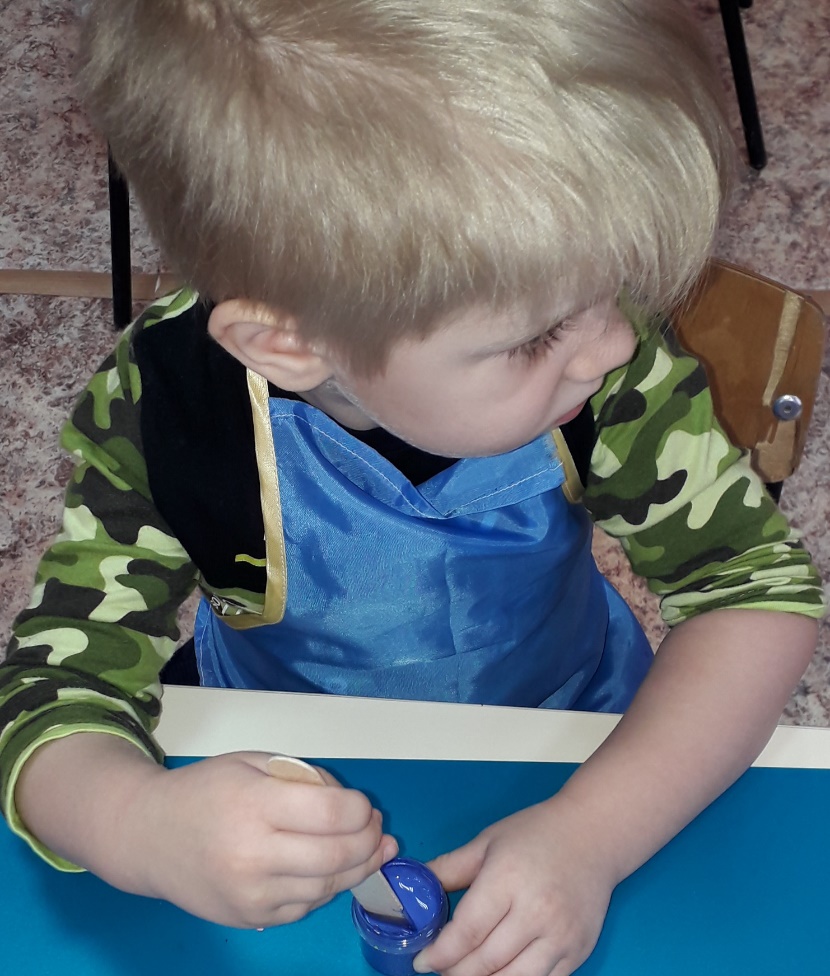 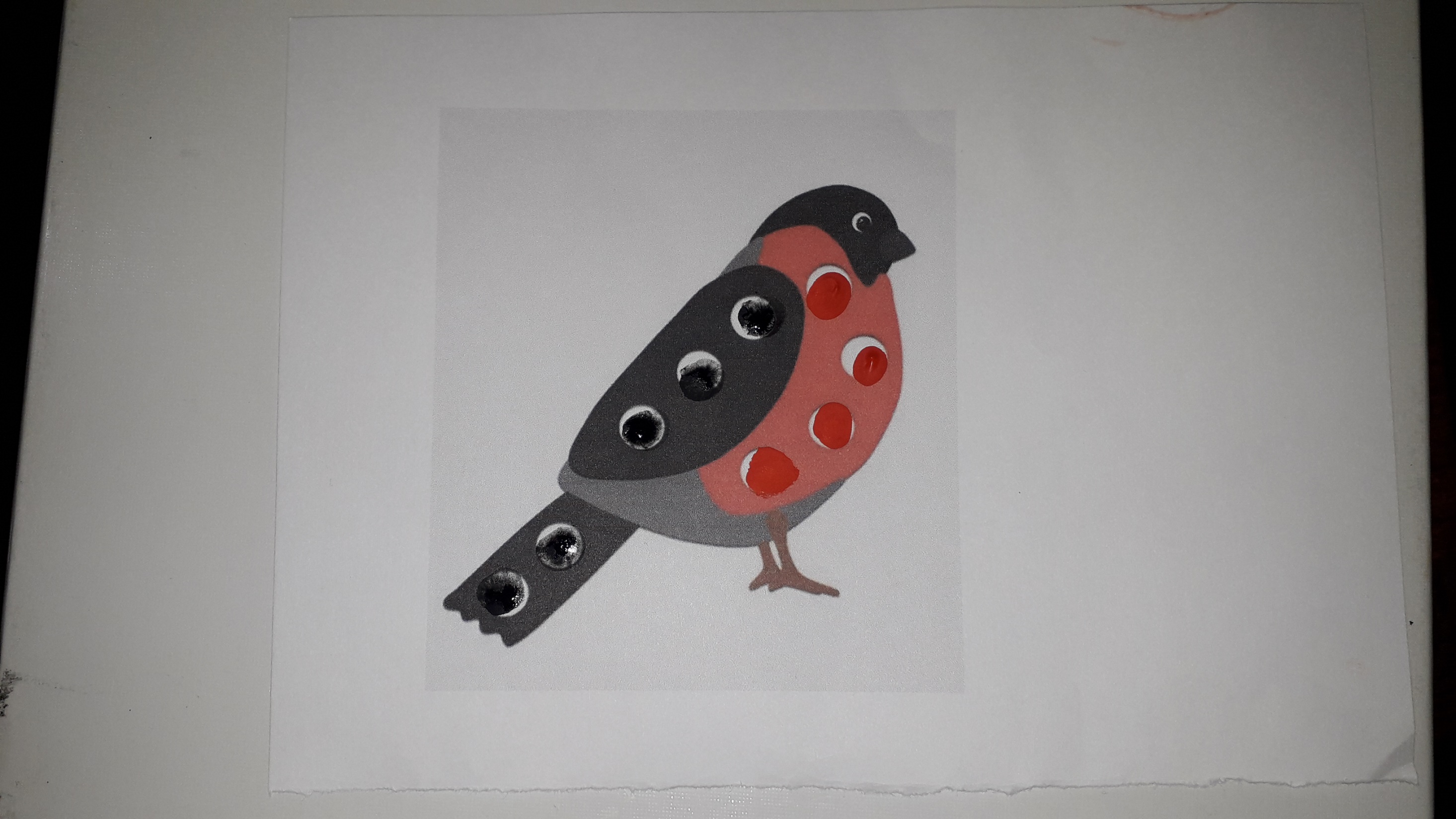 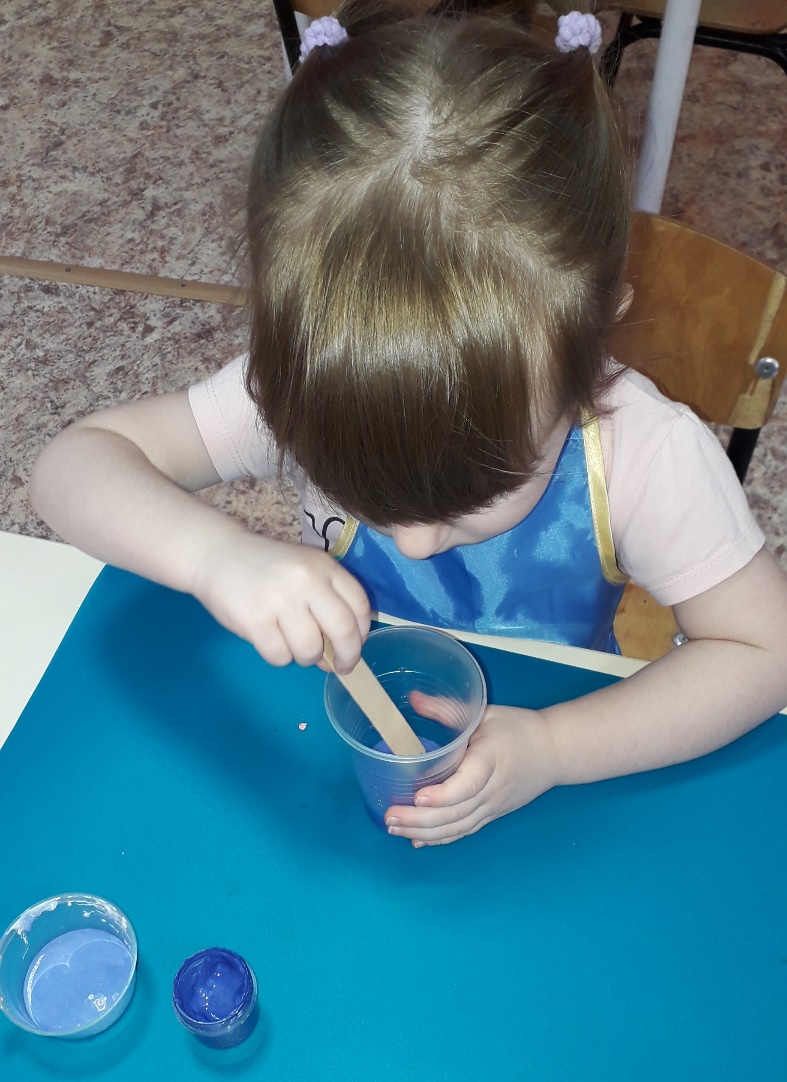 Работа с родителями
буклет «Зачем учить ребёнка рисовать»
памятка «Рисуем дома»
буклет «Опыты дома»
консультация «Нетрадиционные способы рисования»
совместное рисование детей и родителей.
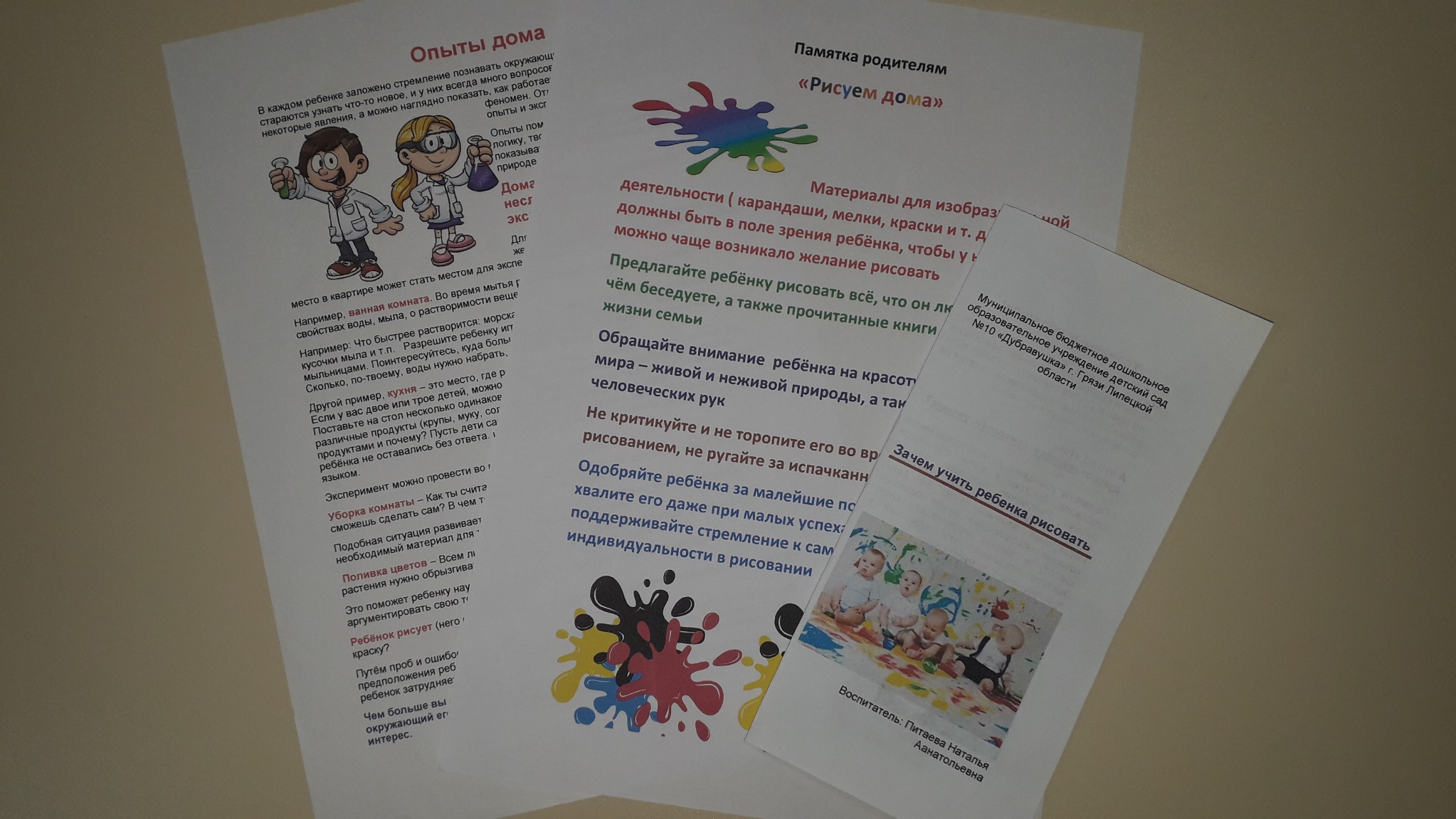 Мастер – класс «Нетрадиционные техники рисования»
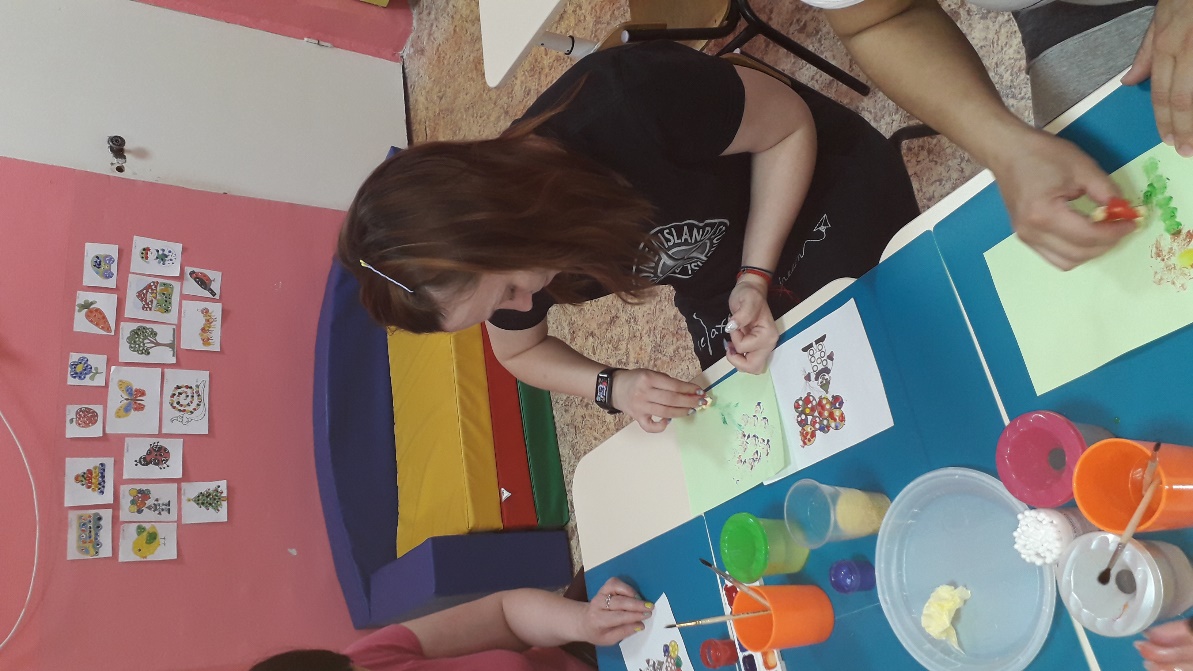 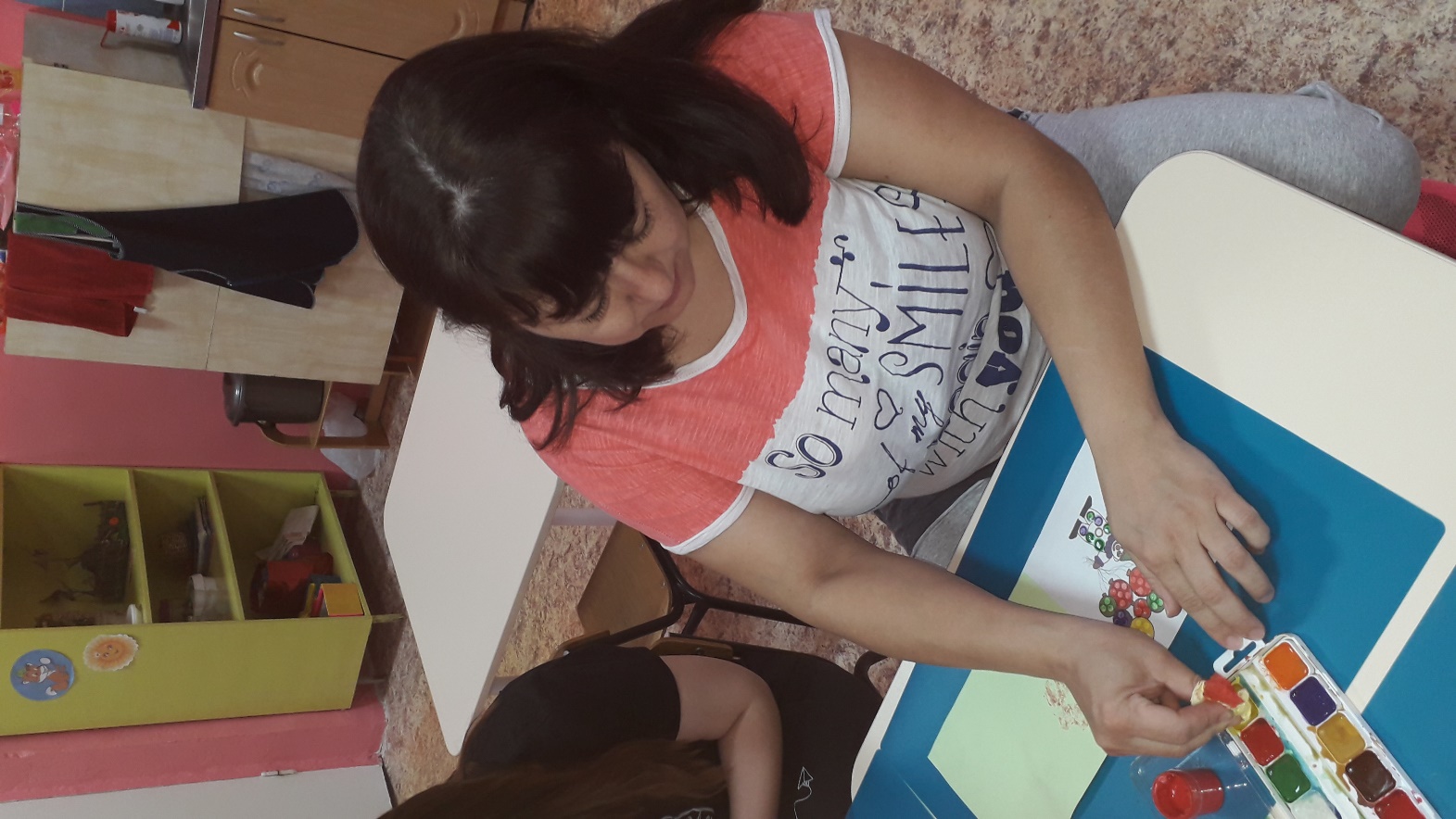 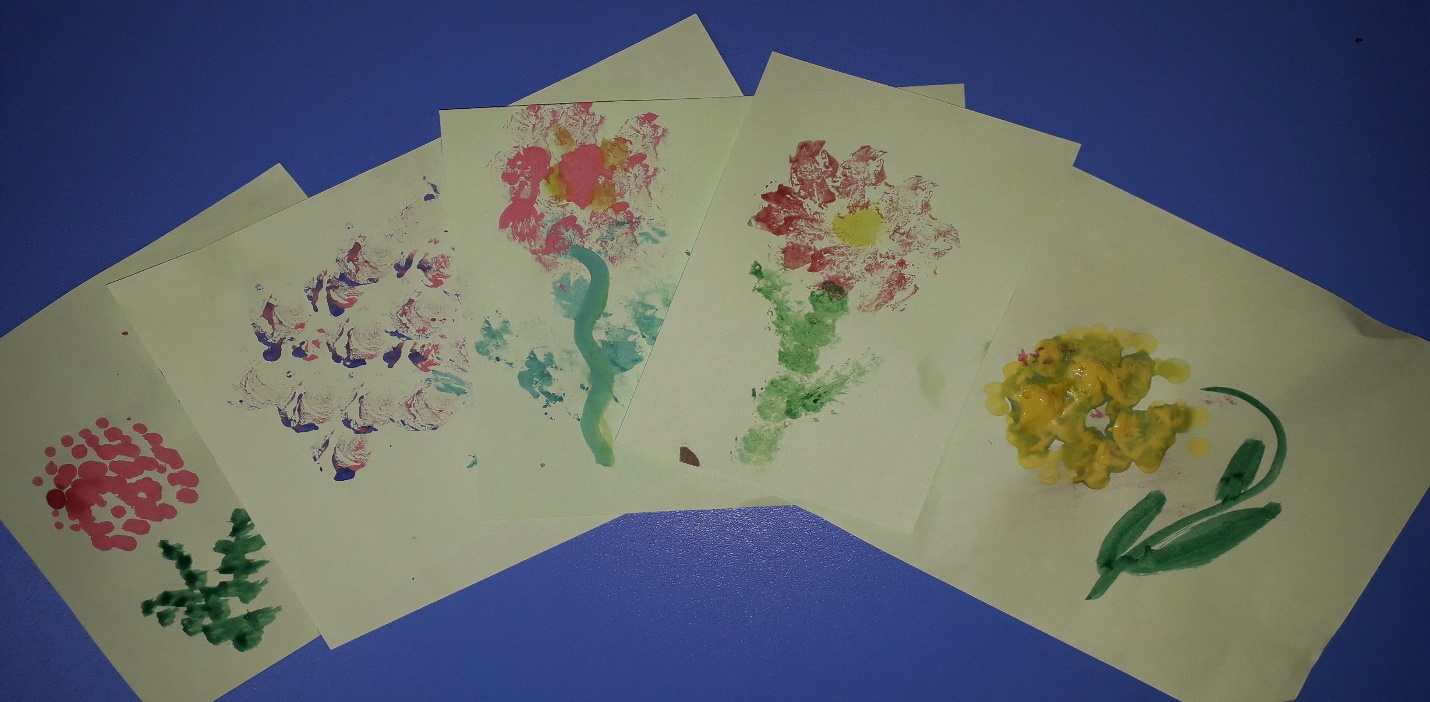 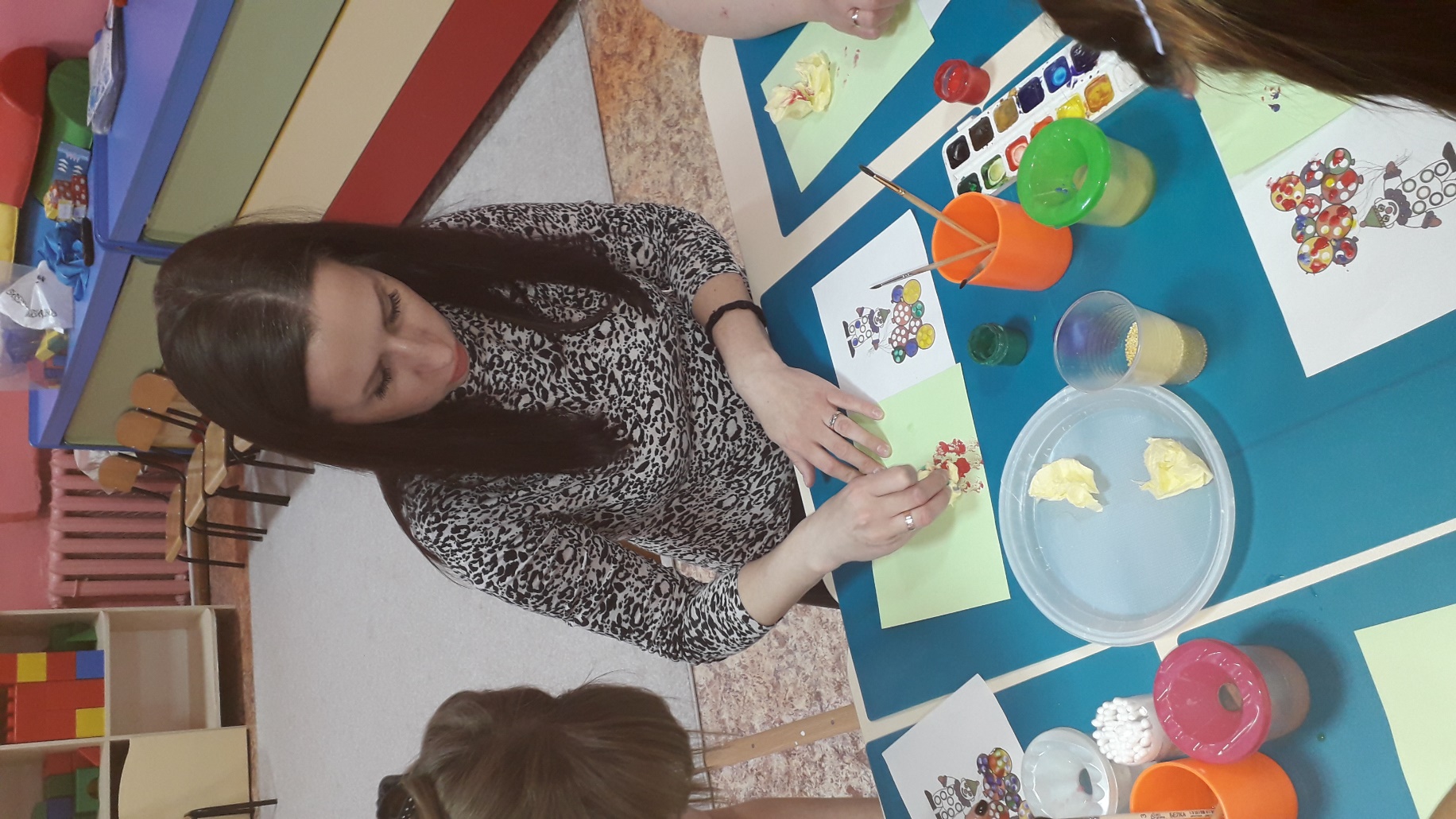 Выставка работ
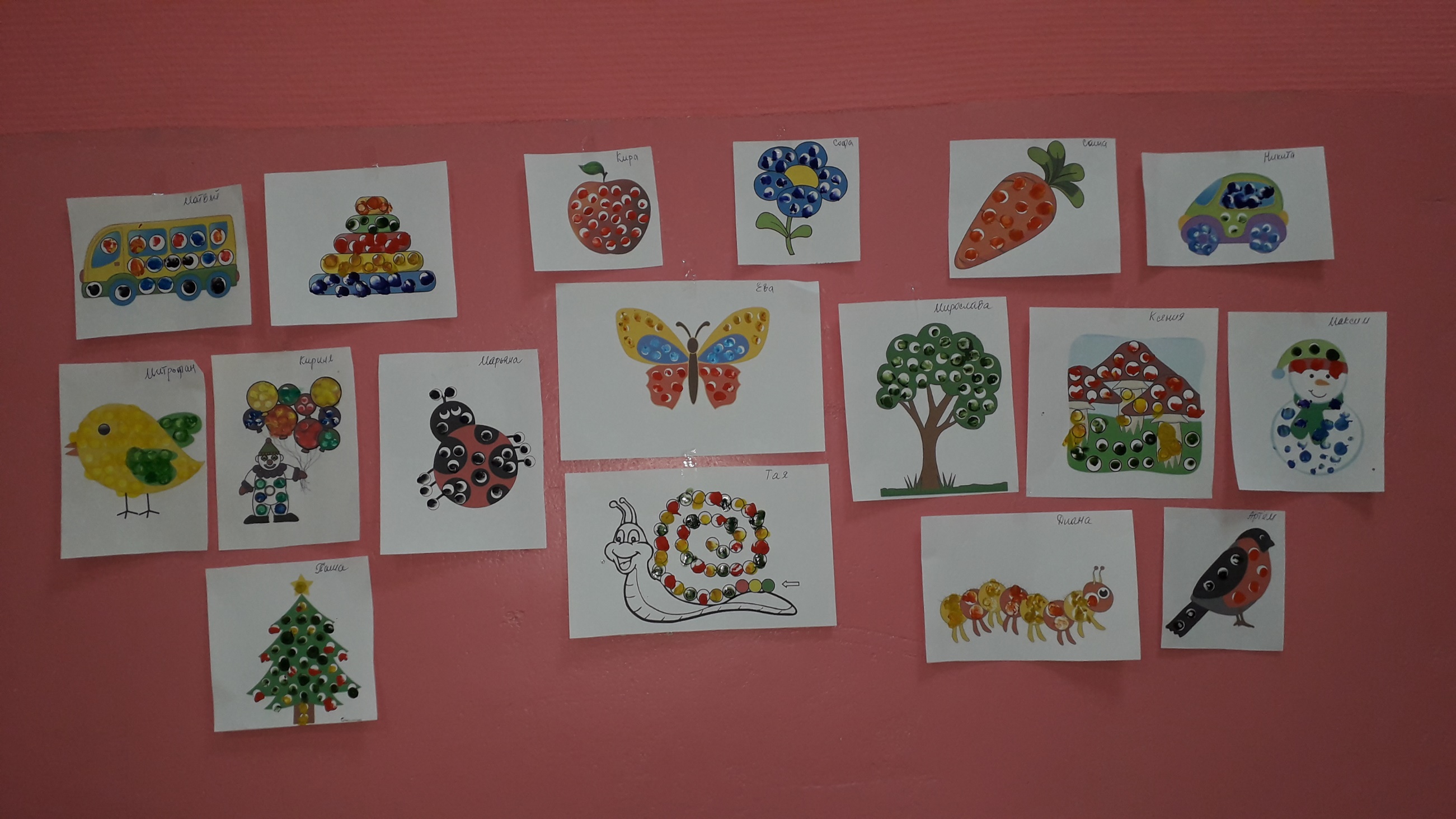 Спасибо за внимание